The Uniform Administrative Requirements, Cost Principles, and Audit Requirements for Federal AwardsThe OMB SuperCircularInformation for FTA GranteesJuly 30, 2015TPM – 32Guidance Division
[Speaker Notes: Good Afternoon, 

Thank you for joining us.  I’m Valencia McFerrin, Director of the Office of Grant Management and Guidance, TPM-30.  This presentation is intended to provide an overview of “The Uniform Administrative Requirements, Cost Principles, and Audit Requirements for Federal Awards”.  Many of us know this document better known as the OMB SuperCircular, the Uniform Guidance, or CFR 200.  The presentation will point out some areas of change and interest to FTA grant administrators and grantees that are included in the revised government-wide guidance.  After the presentation, we will move to a question and answer session that provides guidance on some of the issues posed when you registered for the webinar.  

The bulk of the presentation will be delivered by Latrina Trotman, Chief of the Office of Guidance (TPM-32) and a member of her staff, Alexis Fisher, who is well versed in the SuperCircular. 

There will be several opportunities to interact with us during the webinar.  Please familiarize yourself with the “Status” button on the top row of the Adobe Connect screen; it has the icon of a person raising their hand.  You can click on this icon to raise your hand in response to our questions.  Also, there will be question and answer pods that will appear a few times, so be prepared to click on those when they pop up. 

FTA’s Guidance Division is concurrently working on updating its internal grant administration standard operating procedures (SOPs), coordinating with the TrAMS team and revising is FTA’s Grant Management Requirements found in its 5010 Circular for grantees.  TrAMS is FTA’s soon to come to you electronic grants management system that some recipients will be adopting to apply, execute, and report on its awards.  Many FTA grantees will be using this system in the near future.  Also, we are hoping to publish the 5010 Circular updates for public comment in the fall.  As you can see, there is much work ahead of us and we look forward to sharing information as we move forward.   

I will now turn the presentation over to Latrina.]
What is the SuperCircular?
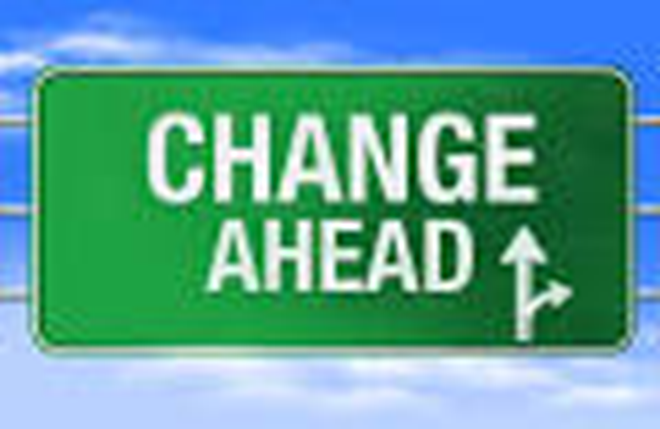 The Super Circular standardizes:
Definitions;
General provisions; and 
Pre- and Post-award requirements
    across the OMB Circulars.  
The SuperCircular also:
focuses on performance rather than compliance as a means for fiscal accountability;
encourages the use of Information Technology and shared services, and 
strengthens oversight requirements.
[Speaker Notes: Thank you, Valencia.  You are correct.  There is much work ahead of us.  So, let’s jump right in and get started with the SuperCircular.  

The goals of the "Uniform Administrative Requirements, Cost Principles, and Audit Requirements for Federal Awards” are to deliver on the President’s directives to: 
streamline guidance for Federal awards to ease administrative burden; and, 
strengthen oversight over Federal funds to reduce risks of waste, fraud, and abuse.

The expectation is that these changes will increase efficiency and effectiveness of Federal awards to ensure the best use of the more than $600 billion expended annually.  The standardized administrative requirements limit the ability of Federal awarding agencies to impose additional or inconsistent requirements on non-federal entities.  This will allow for more effective, efficient and consistent requirements for all Federal fund recipients, as well as allow agencies to comply with the Paperwork Reduction Act.  Together, these efforts are expected to make things a little less burdensome for the grantees and allow for stronger and better oversight of Federal funds.]
What is the SuperCircular?
On December 26, 2013, the Office of Management and Budget (OMB) published final guidance in the Federal Register entitled, "Uniform Administrative Requirements, Cost Principles, and Audit Requirements for Federal Awards" ("Final Guidance"), to be located at Title 2 of the Code of Federal Regulations ("C.F.R."). 
All Federal and non-Federal entities expending Federal funds, including direct recipients, subrecipients or pass-through entities, are affected by these changes. (200.101)
Agencies were given a year to review, accept and request deviations from the established policies.
DOT incorporated the SuperCircluar into its regulations on December 19, 2014 under 2 CFR Parts 1200 and 1201.  Title 49 CFR Parts 18 and 19 (the Common Rules) are removed under Part 1201.
[Speaker Notes: Now that we have gained some perspective on the goals and background of the changes in the SuperCircular, let’s look at some of the specific information that we need to share.  On December 26, 2013, the Office of Management and Budget (OMB) published final guidance in the Federal Register entitled, "Uniform Administrative Requirements, Cost Principles, and Audit Requirements for Federal Awards" ("Final Guidance"), located under Title 2 of the Code of Federal Regulations ("C.F.R.") – 2 CFR 200.   

It is important to note that the SuperCircular is not an FTA circular. It is intended to provide guidance as it relates to the common rules regulating to all federal financial assistance.  For FTA and its recipients, this means that the there are specific updates to come for the 5010 Circular on Grant Management Requirements.  These changes will include information and updates from the SuperCircular and MAP-21.  

Part 1200 refers to specific debarment procedures applicable to all DOT awards, but does not include any specific guidance referring to cost principles or audits.  Part 1201 specifically incorporates the SuperCircular into DOT, and therefor FTA, regulations.]
What is the SuperCircular?
This guidance supersedes the following OMB Circulars (200.104):
Awards to:
A-102 State and Local Governments
A-110 Higher Education, Hospitals, and Other Nonprofit Organizations
Cost Principals for:
A-21 Educational Institutions
A-87 State, Local, and Tribal Governments
A-122  Non-Profit Organizations
A-89 Federal Domestic Assistance Program Information
A-133 Audits of States, Local Governments and Nonprofit Organizations
4
[Speaker Notes: By formally adopting the changes in the SuperCircular on December 19, 2014, DOT changed the regulations that are applicable to new awards and existing awards that receive additional funding.  The revised Uniform Guidance now supersedes the previous 7 OMB Circulars that you may be familiar with from your past grants experience.  You may recall that previously, the type of recipient organization dictated the guidance to be followed in regard to award requirements and cost principles.  However, moving forward, all recipients types will use the Uniform Guidance as a reference.  Because these Circulars are no longer in effect for new awards, the old Common Rules, Title 49 CFR Parts 18 and 19, are formally removed under Part 1201.   Also, Part 1201 includes the deviations from that Uniform Guidance that DOT developed in preparation for the changes.  

To be clear, new awards or existing awards that receive additional funding made on or after December 26, 2014 use the guidance established under the SuperCircular.

We will now pause for a moment to check on how many of you have read the SuperCircular.  Please raise hand if you have read it.  
(BANTER to fill time and allow for voting)

Ok, now, please let me know who has read the DOT deviations.  Raise your hand again, if this is the case.  
(BANTER to fill time and allow for voting)

Let’s move along and see what is included in the deviations.]
DOT Deviations
The Department of Transportation (DOT) modes (including FTA) submitted the following deviations to the SuperCircular to OMB for approval:
§ 1201.80 Program Income 
§ 1201.102 Exceptions 
§ 1201.106 DOT Component Implementation 
§ 1201.107 DOT Headquarters Responsibilities
§ 1201.108 Inquiries
§ 1201.109 Review Date



§ 1201.112 Conflict of Interest 
§ 1201.206 Standard Application Requirements
§ 1201.313 Equipment  
§ 1201.317 Procurements by States
§ 1201.327 Financial Reporting
All of the deviations DOT proposed were approved by OMB, with the exception of the §1201.319 Competition, which has been published in the Federal Register for negotiated rule making to allow for geographic hiring preferences for labor.
[Speaker Notes: The DOT deviations can be found in the interim final rule.  One of the Files included for the presentation includes the deviations that are noted on this slide.  Additionally included among these files are useful websites for learning or using the revised Uniform Guidance, a copy of this presentation with the reviewer notes we are reading, and the SuperCircular with the DOT deviations included alongside the appropriate locations in 2 CFR Part 200.  

The DOT deviations from the circular are attempts to clarify or make the award processes better fit existing transportation and transit related requirements and policies.  For example, DOT has a different definition of Program Income under 1201.80.  Among other things, the DOT definition specifically excludes taxes, special assessments, levies and fines from the definition of program income.  Also, 1201.206 discusses Formula grant programs and states that Standard Application Requirements of 200.206 do not apply to formula programs because applicants that apply for funds do not apply on a project basis. 

On March 6, 2015, a notice regarding proposed rulemaking was published in the Federal Register regarding DOT’s request to allow for a deviation regarding competition in procurement standards in Federal awards.  The proposed regulation in §1201.319 Competition allows for recipients to use geographic hiring preferences (including local hiring preferences) for labor contracts on a project consistent with state and local policies and procedures and when not otherwise prohibited in  Federal statute or regulation.  As additional information is available, we will make it available to you.  

(DOT’s interim final rule can be viewed at https://www.federalregister.gov/articles/2014/12/19/2014-28697/federal-awarding-agencyregulatory-
implementation-of-office-of-management-and-budgets-uniform#sec-1201-102.)]
Pop Quiz
[Speaker Notes: Pop Quiz!  You are most likely noticing a new voice now.  I am Alexis Fisher and I will take over the presentation for a few minutes while we open up the Question and Answer Pod.  Please click on the response that you feel is correct for these four questions.  We will give you all a moment after the questions have been read to allow for your response.  Don’t worry about being wrong, your responses are anonymous.  

True or False:  The SuperCircular is an FTA issued circular.
The intention of the circular is to…  There are multiple answers to this question; please pick the appropriate responses among create additional steps, standardize, complicate, reduce, streamline, annoy and strengthen oversight over Federal funds to reduce risks of waste, fraud, and abuse.  
DOT accepted OMB’s guidance through…  There is one correct response; please pick the appropriate answer among the Common Rules (49 CFR Parts 18 and 19), 2 CFR Part 200, 2 CFR Part 1200, or 2 CFR Part 1201
Yes or No:  Do awards issued after December 26, 2014 use the SuperCircular Guidance?  Please choose an answer among yes, no or maybe so.  

Discuss results for each question…
The SuperCircular is NOT an FTA circular.  It was issued by OMB and FTA is revising its guidance to fit with the requirements included in the SuperCircular.  We are hoping that in the Fall, FTA will be able to publish its revised Grants Management Requirements in the 5010 Circular.
The intention of the SuperCirulcar is to standardize, streamline, strengthen oversight over Federal funds to reduce risks of waste, fraud, and abuse.
DOT accepted OMB’s Uniform Guidance through 2 CFR Part 1201.  This part removes the old Common Rules (49 CFR Parts 18 and 19), for new awards and amendments granting additional, “new” funds, incorporates the Uniform Guidance, and includes the DOT deviations from 2 CFR Part 200.  
Awards issued after December 26, 2014 use the SuperCircular Guidance.  Grants that are amended with additional funding after December 26, 2014 use the SuperCircular Guidance.  Awards that were issued prior to this date still use the previous guidance.  

If you still have some questions regarding these responses, please be sure to type them down and ask in the Question and Answer pod that will be opened at the end of the presentation.  We may not answer them today, but we will be able to use the list of questions to add to our Frequently Asked Questions or FAQs.]
What’s in the SuperCircular?
Reforms fall into three (3) main categories:
(i) Administrative Requirements under Subparts A through D, covering OMB Circulars A-102, A-110 and A-89;  Note: A-102 & A-110 = 49 CFR 18 & 19

(ii) Cost Principles under Subpart E, covering OMB Circulars A-21, A-87, A-122 and 45 C.F.R. Part 75

(iii) Audit Requirements under Subpart F, covering OMB Circulars A-133 and A-50

11 Appendices are also included in the SuperCircular
[Speaker Notes: The revised guidance and its reforms fall under 3 broad areas, administrative requirements, cost principles, and audit requirements.    

Subparts A – D contain the general administrative provisions, the acronyms and definitions, as well as pre- and post-award requirements.  They are sections 200.0 thru 200.345 of the SuperCircular.  

Subpart E is the Cost Principles (Sections 200.400 – 200.475). These sections contain general cost principle provisions, as well as information on direct and indirect costs, special considerations for State, Local governments and Indian Tribes, institutions of higher education, and general provisions for selected items of cost. 

Subpart F contains the Audit Requirements (Sections 200.500 – 200.521). These sections contain the general audit requirements and provisions for auditees, federal agencies and auditors.  Section 200.521 contains information regarding issuances of management decisions regarding audits and audit findings – including requirements for corrective actions and repayment of disallowed costs.

There are 11 appendices in the SuperCircular.  Some of the appendices are instructional and provide a wealth of knowledge on cost allocation plans, indirect cost rate provisions, etc.  I highly recommend you familiarize yourself with the appendices.  The information included in Appendices Two, Three, Four, Five, and Seven, which deal with contracts, and indirect costs, may be useful to review.]
Overall Changes
Highlighted Grant Terminology
non-federal entity – refers to recipient, grantee, subrecipient, and subgrantee.  FTA will continue to use recipient and subrecipient. 
Indian Tribe – federally recognized Indian tribe – identified annually on the published list of Indian Entities Recognized and Eligible to Receive Services. (200.54) 
program income – gross income earned by the recipient or subrecipient that is directly generated by a supported activity or earned as a result of the grant or cooperative agreement during the period of performance. (1201.80)
period of performance – the time during which the non-Federal entity may incur new costs to carry out the work authorized under the award; Awarding agencies must include start and end dates of the period of performance in the Federal award (200.77, 200.210, 200.331).
[Speaker Notes: There are close to 100 grant-related terms in the definitions section.  Approximately 43 of these definitions found in the SuperCircular were not previously included in any grants-related guidance.

The SuperCircular uses “non-federal entity” to refer to any recipient or subrecipient of federal grant awards.  However, FTA has elected not to use this term as it develops its guidance under Circular 5010.

Indian tribes are defined as a separate entity from state governments in the SuperCircular.  In previous guidance, Indian tribes were classified as a subset of state governments.  This change will not affect the ability of Indian tribes to apply for grants reserved for state and local governments.  Tribes can apply directly for these funds.  

A future webinar will focus on program income, as there are many aspects of this topic that require a more in-depth discussion.]
Quick Polls
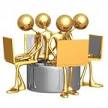 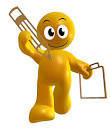 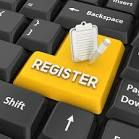 9
[Speaker Notes: Thanks, Alexis.  I am now going to ask you all to use your status buttons to raise your hands for the following questions. Once we have an idea of where everyone is in response to the topic, I will ask you to clear your responses.

Our first question is “Who has a DUNS number?”  Please raise your hand.  (BANTER to wait and relay responses).  Ok, clear your responses by clicking the “Lower Hand” button.

Our next question is “Who has heard of SAM.gov?”  Again, please raise your hand.  (BANTER to wait and relay responses).  Now please clear your responses.  

Next, who knows about registering in SAM.gov?  Please raise your hand.  (BANTER to wait and relay responses).  And, clear your responses by clicking the “Lower Hand” button.

Finally, who has horror stories about SAM.gov?   That is a joke, you do not need to respond.]
Administrative Changes – SAM.gov
SAM streamlines 8 federal acquisition systems, including CCR and EPLS, is required at the time of application, and is used to initially evaluate grantee risk.
FTA may not make an award until recipient has complied with the requirement to provide a valid unique entity identifier and maintain an active SAM registration.
The unique entity identifier is the recipient’s DUNS number.
10
[Speaker Notes: As you can see from this slide, SAM.gov incorporates many legacy systems into one database that Federal awarding agencies are to use with their assistance award management.  The CCR, also known as the Central Contractor Registry, and EPLS, known as the Exclude Parties List System are no longer active resources, as many of you know.  Through SAM.gov, the services these tools provided continue to play roles in various aspects of award management.  

Though this provision is not included in the SuperCircular, registration in SAM.gov is included under OMB’s Requirement for Program Announcements, Regulations, and Application Instructions.  Recipients, and those applying for grants, are to have an DUNS number and be registered in SAM.gov.    This provision is referenced in the Uniform Guidance and incorporated into government-wide policy.  

2 CFR Section 25.205 states that an agency may not make an award to an entity until the entity has complied with the requirements described in previous sections of that provision, which require recipients to provide a valid unique entity identifier, which is its DUNS number, and maintain an active and valid registration in SAM.gov with current information, unless the entity is specifically exempt from compliance.  If the intended recipient at the time of award has not complied to provide their DUNS or have an active SAM registration, the agency may determine that the applicant is not qualified to receive an award and may use that determination as a basis for making an award to another applicant.

At minimum, awarding agencies, to comply with the SuperCircular,  are to check systems like SAM.gov during the pre-award process to identify potential risks.  Which brings us to our next slide, which looks at risk as a change included in the Administrative Guidance.]
Administrative Changes
Risk (200.205 & 200.331) – Awarding agencies are required to evaluate the merits and risks associated with an application & monitor awards to mitigate potential risks regarding compliance & performance requirements as well as waste, fraud & abuse.  Targeting risks should allow grantees to meet performance milestones while working with awarding agencies to ensure compliance & attempt to mitigate identified risks.
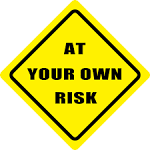 Conflict of Interest (200.112 & 1201.112) – These sections require recipients to disclose in writing to FTA or the appropriate pass through entity any potential conflict of interest.
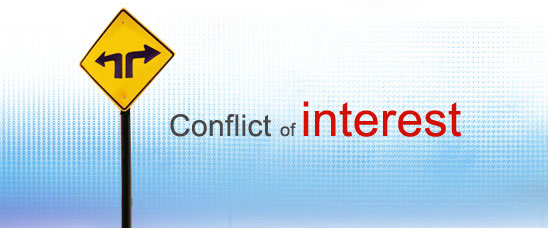 11
[Speaker Notes: Risk is another subject highlighted in the SuperCircular. Risk is associated with any project.  On this slide, awarding agencies refers to both FTA and pass through organizations.  What these two types or organizations are required to do in relation to risk differs.  Federal awarding agencies are required to conduct a financial risk assessment of all applicants prior to making an award under section 200.205.  Pass-through entities must also evaluate each subrecipient's potential risk and monitor awards accordingly, per section 200.331.  Section 200.207 continues on and requires special conditions be applied that correspond to the type and degree of risk to the federal funds prior to awards being made, if identified during the pre-award process.  As the life of the award continues, both Federal and pass-through organizations are required to monitor and take steps to avoid waste, fraud and abuse. 

Related to risk is the concept of conflict of interest.  Under the new OMB guidance and DOT’s deviations, non-federal entities are required to disclose in writing to FTA or the designated pass-through entity any potential conflict of interest.  Alerting awarding agencies to areas of potential conflicts of interest not only supports a transparent infrastructure for award management, but also alerts the grantor to potential areas of risk.]
https://www.youtube.com/watch?v=7wm-pZp_mi0
12
[Speaker Notes: Thanks, Trina.  Let’s look at a quick video regarding a traffic jam without an accident or bottleneck.  

FTA is not tying to get you to drive in circles or impose additional hurdles.  The framework surrounding grant administration shifts from compliance to performance under the SuperCircular.  As part of this shift, the awarding agencies must be more diligent in reviewing applications and monitoring awards for risk throughout the life cycle.  This shift requires changes in the way we do business and, as we move forward, requires increased use of information technology and shared services.  Most grantors have existing systems established for reviewing risk and taking steps to mitigate it.  They also already take actions prior to award to ensure compliance as well as during the post award phase to monitor for any issues.  

To highlight the intersection of these streams of thought, lets look at SAM.gov.  SAM.gov provides one location for grant makers to look to ensure that recipients are eligible organizations to receive funds.  Many agencies require registration checks in SAM.gov prior to issuing payments, even if the organization was registered at the time of application and award. This is not a completely new system, but now we are now using it in a more streamlined and standardized fashion across the government.]
Changes in Cost Principles
Pre-award costs are allowable if required for the efficiency of the project and approved in writing. (200.209 & 200.458)
Indirect Costs (200.414)
A de minimis indirect cost rate of 10% of modified total direct costs (MTDC) is now allowable for non-federal entities that have never had a negotiated indirect cost rate. 
Federal agencies are required to accept negotiated indirect cost rates unless there is an exception.
Allow a one-time extension without further negotiation of a federally approved negotiated indirect cost rate for a period of up to 4 years.
13
[Speaker Notes: In the past, there were specific Cost Principles for different types of recipient organizations, such as local governments, non-profit organizations, and universities.  Under the SuperCircular, these are consolidated into Subpart E.  There are not many changes in what would be considered an allowable or unallowable cost, but there is streamlining of these costs.  Some individual items may have been deemed allowable for all types of organizations, not just colleges or universities, for example.  Please keep in mind, all costs must remain necessary, applicable, and allowable for a particular project in order to be charged to the award.

Pre-award costs are those incurred prior to the effective date of the Federal award that are negotiated in anticipation of the Federal award and are necessary for efficient and timely performance of the scope of work.  Pre-award costs are allowable only if they are also allowable if incurred during the performance period and with the written approval of the Federal awarding agency.  The FTA’s Apportionment Notice provides additional guidance on pre-award costs for specific programs.  Be sure to check Section V., Part A. of this document, as well as any notice of funding opportunity availability (NOFAs) for more specific details regarding individual programs and pre-award costs.  

Indirect costs are a complex issue and may be further complicated by the provisions of the SuperCircular.  But, we are here to help.  There is no universal rule for classifying certain costs as either direct or indirect (F&A) under every accounting system. A cost may be direct with respect to some specific service or function, but indirect with respect to the Federal award or other final cost objective. Therefore, it is essential that each item of cost incurred for the same purpose be treated consistently in like circumstances either as a direct or an indirect (F&A) cost in order to avoid possible double-charging of Federal awards. Guidelines for determining direct and indirect (F&A) costs charged to Federal awards are provided in Subpart E, the Cost Principles, and the application procedures are included in the Appendices.  

Something new in the SuperCircular is the availability for grantees to elect to charge an indirect cost rate of 10%.  The 10% de minimis rate may be used for NEW grantees who have NEVER negotiated for an indirect cost.  However, if the non-federal entity receives more than $35 Million in Federal funds, they must negotiate for the indirect cost rate. 

Negotiated Indirect Cost Rate Agreements, or NICRAs, that are issued by Federal agencies must be accepted by all awarding agencies, unless there is a specific exception. The exception must be required by statue or regulation.  Or the exception may be approved by a Federal awarding agency head/delegate based on publicly documented justification.  The rate indicated on the NICRA must be used in the agreement and may not be reduced for favorable ratings in the review process.  NICRAs also include a timeframe, in addition to the agreed upon rate and rate type.  It is necessary to adhere to these time requirements, as well as the negotiated rate when charging indirect costs.  

Another major change is the possibility for recipients to elect for a one-time extension of the negotiated indirect-cost rate.  The SuperCircular also allows a one-time extension of the negotiated cost rate for a period of up to 4 years for final and predetermined rates.  Once allowed, grantees cannot change the end date of the extension nor request a new negotiated rate change for any time period during the extension period.  A new negotiated rate should be established to address the next NICRA period. 

Existing indirect cost rates will remain in place until they are due to be re-negotiated.

Appendices III, IV and VII provide specific guidance for IHEs, non-profit organizations, and state and local governments and Indian Tribes, respectively.  

There will be future presentation to assist in understanding indirect costs.]
Changes in Audit Requirements
Single audit threshold is raised from $500,000 to $750,000.  (200.501)
Federal awarding agencies are required to review audits submitted to the FAC before performing any additional audits.  (200.503)  Non-federal entities are required to review audits for subawards (200.331).
An increase in the threshold for reporting questioned costs from $10,000 to $25,000. (200.516)
[Speaker Notes: Audits are another area of change in the SuperCircular.  

The single audit threshold is raised from $500,000 to $750,000.  This threshold applies to fiscal years that begin on or after December 26, 2014.   In practicality, this means that if a grantee’s FY 2015 fiscal year starts January 1, 2015, or later, the organization must follow the Single Annual Audit requirements of 2 CFR 200 Subpart F.

We should also note that Federal awarding agencies are required to review audits submitted to the Federal Audit Clearinghouse (FAC) before performing any additional audits.

All audit documents must be submitted on time.

Also, the threshold for known questioned costs (costs specifically identified by the auditor) has been raised to $25,000  - up from $10,000.

I will now transfer the presentation back to Trina.  Thank you for your attention.]
Pop Quiz
[Speaker Notes: We are now opening up Poll/Question Pod again for another Pop Quiz.  So, let’s get on our thinking caps.  

The SuperCircular requires registration in SAM.gov – true or false?
My organization has an indirect cost rate of 7% that expires on June 30, 2016.  We can now charge what percent because of the changes under 200.414.  You need to choose from 10, 7, 5 or 20 percent.
There are numerous changes in the Uniform Guidance in regard to the Cost Principles – true or false?
The new single audit threshold is now what dollar amount?  Is it 10,000, 25,000, 500,000 or 750,000 dollars?  

Fill in with some banter prior to discussing the results for each question after it is read.  

Question One is false.  It is tricky because it is incorporated through reference.  The SuperCircular does not specifically require registration in SAM.gov.  There are provisions in other Federal regulations that are incorporated into the Uniform Guidance that DO require registration.  Also, registration in SAM.gov is required to apply for awards and some federal payment systems also check against SAM.gov prior to issuing payments.   

Question 2 seems confusing, so let’s break it down.  The answer is 7%.  Your organization cannot charge the de minimis indirect cost rate of 10% of modified total direct costs (MTDC) because there is an existing rate.  Even if an existing rate is lower than 10%, the de minimis rate cannot be charged because this rate is intended for non-federal entities that have never had a negotiated indirect cost rate.  
  
Question 3 is false.  There are not many changes in the cost principles.  The SuperCircular takes a lot from existing regulations and guidance and pulls it all together.  While some of the “new items” maybe new for one type of organization, they may have been present for other types of recipients under the pervious edition of the Cost Principles.  Please remember that cost must remain applicable and required for the proposed work included in the scope of the award.    


Question 4’s answer is D - $750,000.  There are many areas of the audit and acquisition sections of the circular that have increased the threshold for reporting or easing requirements.]
The SuperCircular & You
FTA’s 5010 Circular “Grant Management Requirements” is being revised to ensure consistency with MAP 21 as well as 2 CFR parts 200 & 1201.
The Apportionment Notice is available for guidance and review right now.
Master Agreement is being revised.
[Speaker Notes: Now that we have looked at the Uniform Guidance in terms of some changes for FTA and its awards, we should turn to see how these changes effect you – the grantee.  

The Guidance Division is already working on FTA’s 5010 Circular on Grant Management Requirements.  In the fall, there will be a Federal Register notice issued to allow for public comment regarding the changes.  This will be your opportunity to provide input into FTA’s revised guidance. 

Once the final version is available, additional training and information will be provided at that time. If there are any policy or definition changes included in the 5010 update that were made due to the addition of SuperCircular language or policy, we will be sure that the 5010 webinar or training sessions, emphasize those changes and that the regional offices receive the appropriate technical assistance from the Guidance Division.  

The FY 2015 Apportionment Notice provides you with guidance regarding existing awards, as well as guidance for awards made after December 26, 2014.

The FTA Master Agreement is undergoing a revision to include SuperCircular language and regulations and will be available to you soon.    

We know there are a lot of changes coming.  We’re prepared and ready to help in any way we can.  Of course, we are also open to suggestions from you, regarding training or webinars or information sessions you would like to see held, so that you have a better understanding of what these changes are and how they impact you.  Since we have the Apportionment Notice available now, let’s take a deeper look at that document before we break.]
The SuperCircular & You
The Apportionment Notice
http://www.gpo.gov/fdsys/pkg/FR-2015-02-09/pdf/2015-02555.pdf
Any awards issued prior to December 26, 2014 remain active using the administrative and cost principle guidance when issued
OMB Circulars (A-87, A-133, etc.)
DOT Common Rules (49 CFR Parts 18 & 19)
New awards or awards with new or additional funding issued after December 26, 2014 are impacted by the administrative requirements and cost principles of the new guidance
OMB’s SuperCircular is active (2 CFR Part 200)
Current FTA circulars should be followed until revised
New or renegotiated indirect cost rate agreements follow the requirements of the 200.414 and the appropriate Appendix. 
Audit Standards set forth in Subpart F (Audit Requirements) apply to audits of fiscal years beginning on or after December 26, 2014.
[Speaker Notes: The FY 2015 Apportionment Notice was published on February 9, 2015 and provides guidance during this period as we work through the 5010 revisions.  There is a section of this document that pertains to the “New Common Rule” which is the SuperCircular.  

The guidance in the Apportionment notice clearly states that the administrative requirements and cost principles found in the Uniform Guidance are effective for new awards and additional funding to
existing awards made on or after December 26, 2014.  The document further elaborates that the audit requirements will apply to audits of fiscal years beginning on or after December 26, 2014 and notes that for the most part 2 CFR part 200 does not substantially change administrative requirements, cost principles and audit requirements as experienced by FTA grantees.

What this means for you when you administer your awards is that grantees may continue to follow the procedures of FTA Circular 5010.1D.  Existing awards that do not receive new funding are still governed using the previous guidance.  However, for new awards and amendments that increase funding, where Circular 5010 references specific requirements of 49 CFR 18 or 19, or the old Common Rule, you should follow the guidance in the 2 CFR part 200 and 2 CFR part 1201. 

Recipients must follow procedures for Indirect Cost Rates found in the Uniform Guidance.  Existing rates may continue to be used until they expire or require renegotiation.  

Audit requirements are effective the first fiscal year after December 26, 2014.  For example, if your fiscal year begins on July 2015, you will apply the new audit requirements of the SuperCircular starting July 1, 2015.]
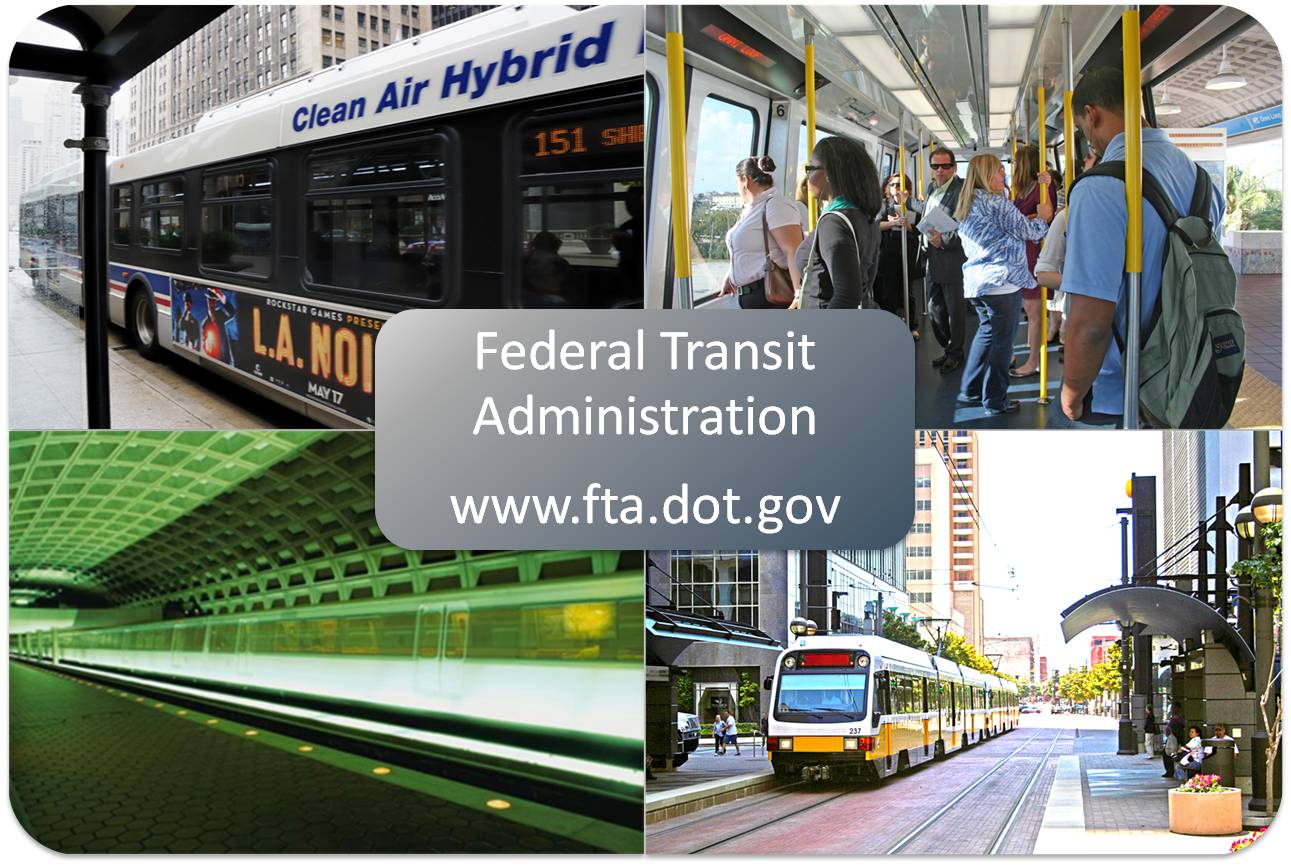 [Speaker Notes: We will now move on to opening up the questions and answer pod to allow you to provide some feedback and bring up some concerns you may have developed during the presentation.  We will use these questions to add to our FAQs.  Please note that we cannot address many specific grants management questions until the publication of the 5010 Circular.  We are also not able to answer questions regarding specific awards.  Please consult your FTA contact if you have concerns.   Please type your questions in the Q&A bar.  

Thank you for your attendance.  We look forward to working with you to implement the guidance and regulations of the new OMB SuperCircular.]